Field Effect: cyber security
Joseph Bertran and Joseph Attwood
2
Field Effect: strategy overview
Figure 1: Key data
Field Effect’s primary offering is Covalence, a hybrid managed detection and response (MDR) service covering endpoints, networks and clouds. Covalence is targeted at small and medium-sized businesses (SMBs). 
SMBs often lack the internal expertise and resources needed to effectively use security solutions developed for large businesses. Field Effect meets the requirements of SMBs by offering pricing suitable for even the smallest businesses, reducing ‘noisy’ alerts to a small number of actionable insights, and by offering a single holistic managed security solution in place of disparate point solutions.
Field Effect’s flagship “hybrid MDR” solution is a managed extended detection and response solution service that is offered alongside professional services. Covalence includes access to a globally distributed security operations centre (SOC) which can combine human and machine intelligence to investigate and remediate threats and advise SMBs’ in-house security teams. In addition, Field Effect supports organisations attempting to develop security strategies through incident response planning and virtual CISO services.
Field Effect sells directly to SMBs as well as offering a partnership programme for managed service providers (MSPs) which includes sales and marketing support and the ability to view and influence Field Effect’s product roadmap.
Source: Analysys Mason
This document is for Analysys Mason’s subscription service customers only. Usage is subject to the terms and conditions in our copyright notice.
3
Field Effect: analysis
Field Effect’s recently acquired funding should help it continue its rapid growth trajectory. However, Field Effect faces tough competition in the cyber security market.
Field Effect’s focus on a single, holistic MDR offering may work in its favour when attempting to sell to SMBs that are overwhelmed by choice when looking for a single solution that can meet their cyber security requirements. Another key selling point is that Field Effect offers cyber security professional services alongside its MDR solution, something that is attractive to SMBs that wish to outsource as much of their cyber security as possible.
Field Effect’s recently completed funding round should mean it has the capital needed to be able to expand its product range and commercial operations in the near future. Field Effect’s investors should be able to help Field Effect grow as investors Edison Partners and Round13 Growth Fund both have considerable experience with growth equity in the technology sector. Furthermore, Calian, another of its investors, will be able to support Field Effect as it is an established company that, among other things, offers IT services including cyber security. 
Field Effect’s partnership programme supports managed service providers (MSPs), allowing Covalence to be integrated with other security solutions and sold to a wider customer base. However, MSPs’ customers may struggle to benefit from Field Effect’s professional services to the same extent as direct customers.
Figure 2: Key strengths and weaknesses
Source: Analysys Mason
4
About the authors
Joseph Bertran (Senior Analyst) is the lead analyst covering managed services, UC&C and IT channels for the SMB practice at Analysys Mason. He leads a team of analysts and consultants in refining market research methodologies to develop market opportunity sizing and forecasts by region, business segment and channel. He specialises in analysing primary data, along with go-to-market insights across various IT solutions and their impact on digital transformation. Joseph holds an MBA from the NYU Stern School of Business and a B.A. in economics from St. Joseph’s University.
Joseph Attwood (Research Analyst) is based in our London office and is part of the Cloud research practice. He studied computer science at the University of Surrey and worked on the feasibility of implementing self-sovereign identity technology in his final-year project.
5
Global leaders in TMT management consulting
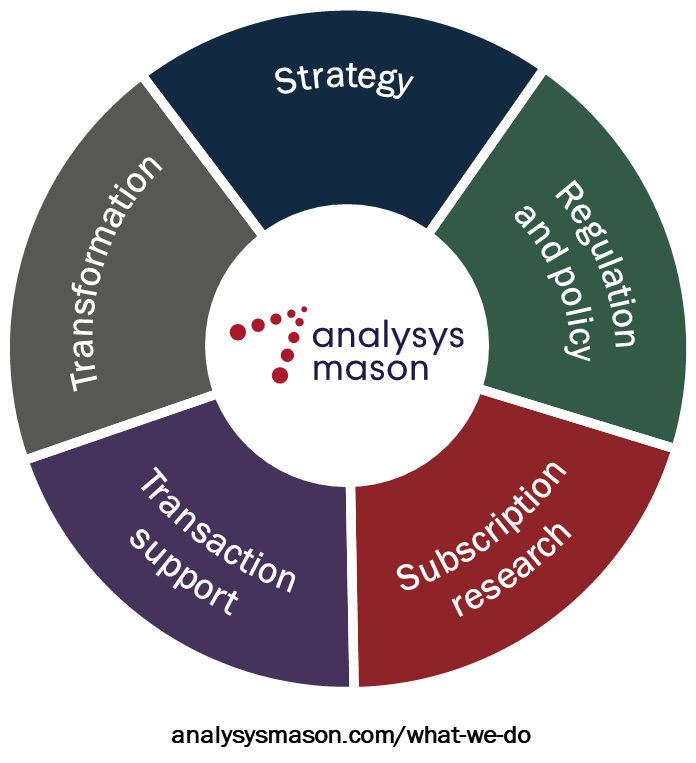 Analysys Mason is the world’s leading management consultancy focused on TMT, a critical enabler of economic, environmental and social transformation.
 
We bring together unparalleled commercial and technical understanding to deliver bespoke consultancy on strategy, transaction support, transformation, regulation and policy, further strengthened by globally respected research.
 
Our clients value our advice which combines deep domain knowledge with global reach and local insight into markets to help them achieve meaningful business results.
 
We are committed to our clients, employees and communities – contributing to a world where technology delivers for all.
6
Our research services
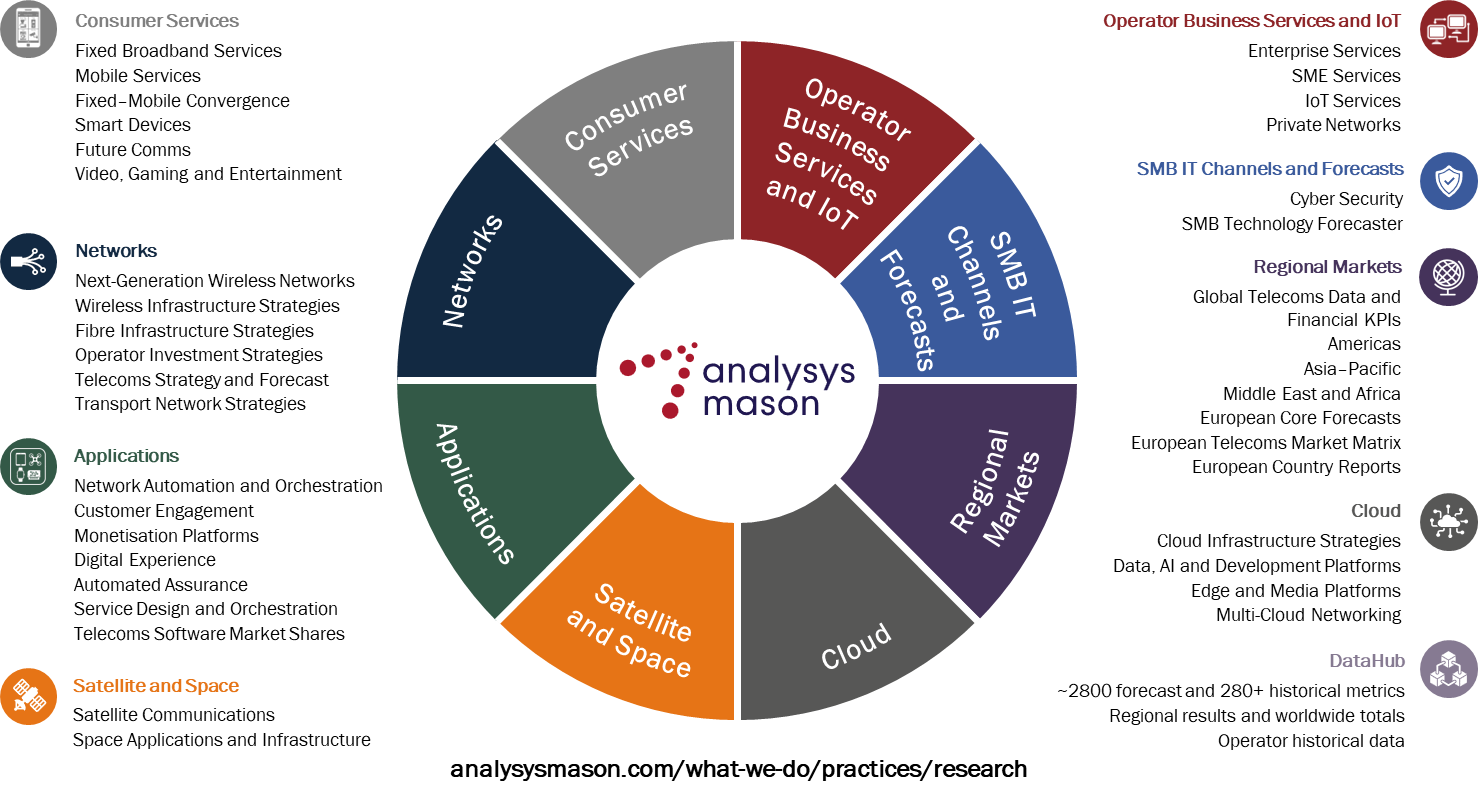 7
Our areas of expertise
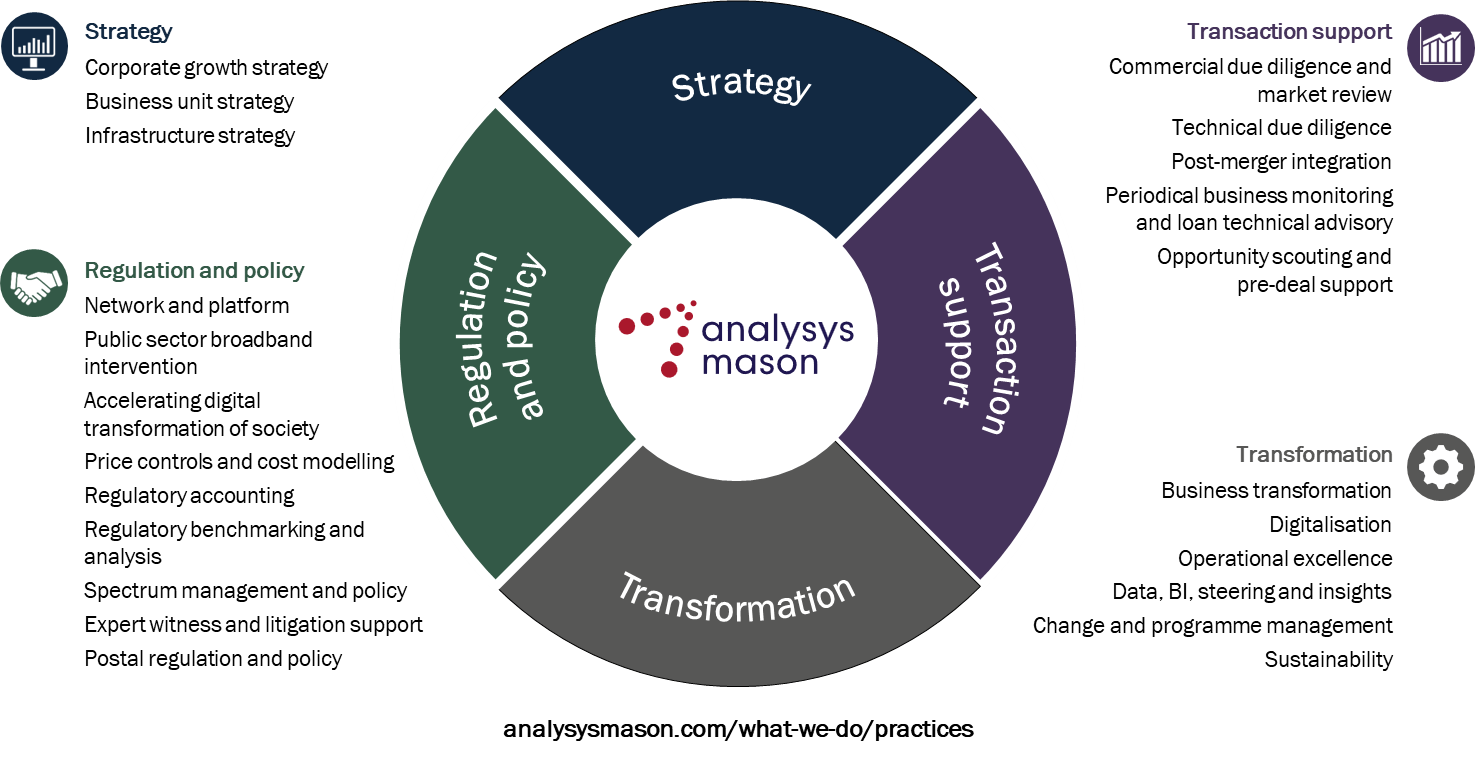 AUGUST 2023